Patrones globales de producción primaria en el océano
Producción primaria
La fotosíntesis requiere de luz, agua y bióxido de carbono

nCO2 +2n H2O à n(CH2O) + nO2 + nH2O
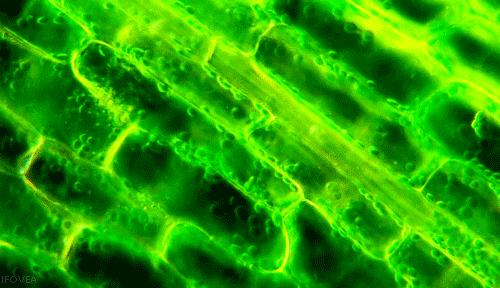 Fototrofía
h𝜈
Corg + O2
CO2 + H2O
Respiración
Q (energía química)
Requerimientos para la fotosíntesis: luz
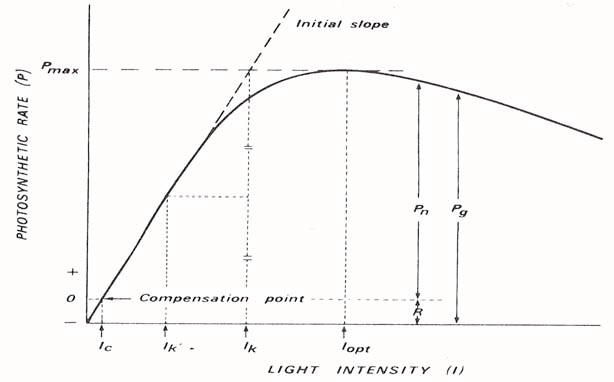 Tasa fotosintética vs. intensidad de la luz
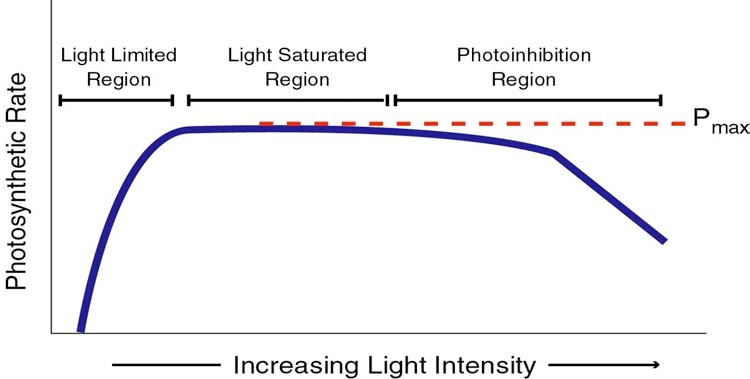 Distribución vertical de la luz en el océano
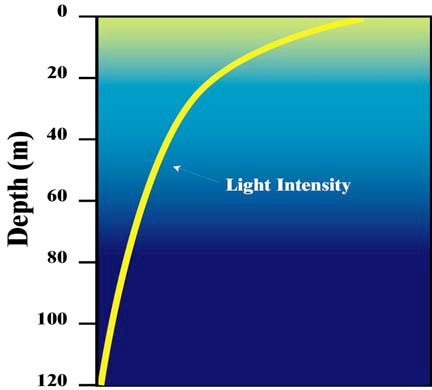 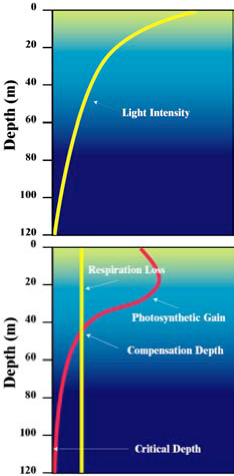 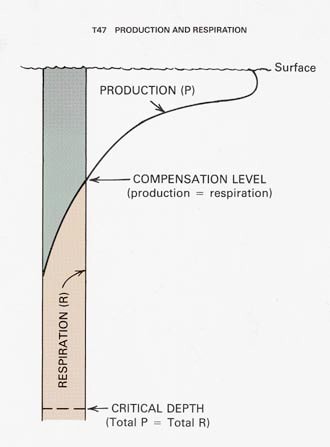 La profundidad crítica
Variaciones estacionales
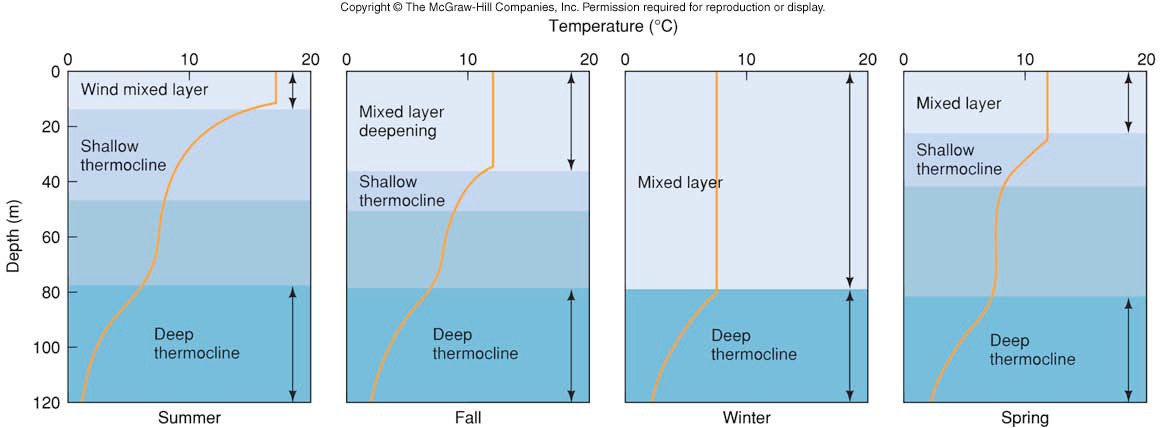 Consideraciones globales
Latitudes altas:
 
Aguas mezcladas, la luz es limitante en el invierno
Profundidad crítica: florecimientos de primavera
Nutrientes limitantes o efectos del pastoreo en verano
Latitudes bajas:
 
Usualmente, no se consideran sistemas limitados por la luz
Usualmente, los nutrientes son limitantes al igual que los efectos del pastoreo
Razones de Redfield-Ketchum-Richards (macronutrientes)
Alfred Redfield (un fisiólogo norteamericano) analizó datos empíricos para concluir que el agua de todos los océanos tiene una razón atómica de N y P que se mantiene cerca de 16:1 y es, sorprendentemente, muy similar a la razón N:P del fitoplancton

¡El problema era similar al clásico dilema de causalidad del huevo o la gallina!

Redfield propuso dos mecanismos mutuamente no excluyentes para explicar esta paradoja:

I) La razón N:P en el plancton refleja la composición N:P del agua de mar. Las especies de fitoplancton con diferentes requerimientos de N y P compiten dentro del mismo medio y, finalmente, presentan la misma composición de nutrientes que la del agua de mar

II) La razón N:P en el agua de mar tiende hacia la composición N:P del plancton. Además, Redfield propuso un escenario similar a un termostato en el que las actividades de los fijadores de nitrógeno y los desnitrificadores mantienen la proporción de nitrato a fosfato en el agua de mar cerca de los requisitos del protoplasma
Razones de Redfield-Ketchum-Richards (macronutrientes)
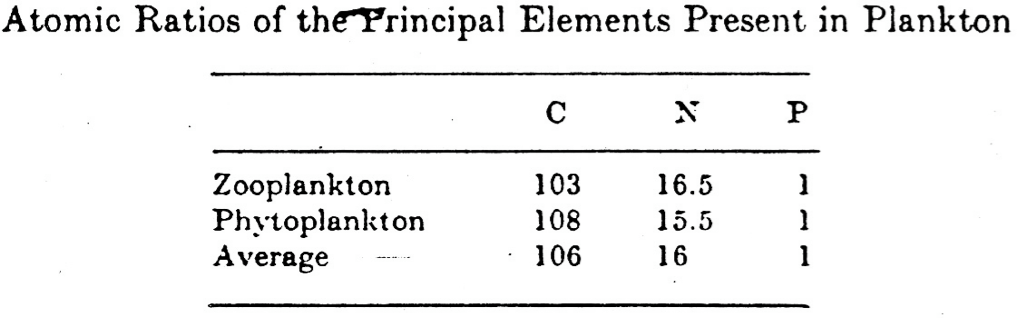 Redfield, Ketchum and Richards (1963) The Sea Vol. 2
Las razones elementales promedio de las partículas marinas son:

P : N : C  =  1 : 16 : 106
Razones de Redfield-Ketchum-Richards (macronutrientes)
106 CO2 + 16 HNO3 + H3PO4 + 122 H2O + elementos traza (como Fe, Zn, Mn, …) e-⬌ (C106H263O110N16P) + 138 O2
106 CO2 + 16 HNO3 + H3PO4 + 122 H2O + elementos traza (como Fe, Zn, Mn, …) e-⬌ (CH2O)106 (NH3)16 (H3PO4)
protoplasma algal
Razones de Redfield-Ketchum-Richards (macronutrientes)
Relación estequiométrica

Producción de novo de macromoléculas orgánicas

CO2 + N + P + H20 			Moléculas orgánicas + O2 

Estos (N, P) y algunos otros (Si, Fe, …) se conocen como elementos biolimitantes

1. Los reservorios en los océanos son relativamente pequeños
2. Tiempos de renovación (turnover) rápidos
3. Necesarios para muchos tipos de actividad biológica
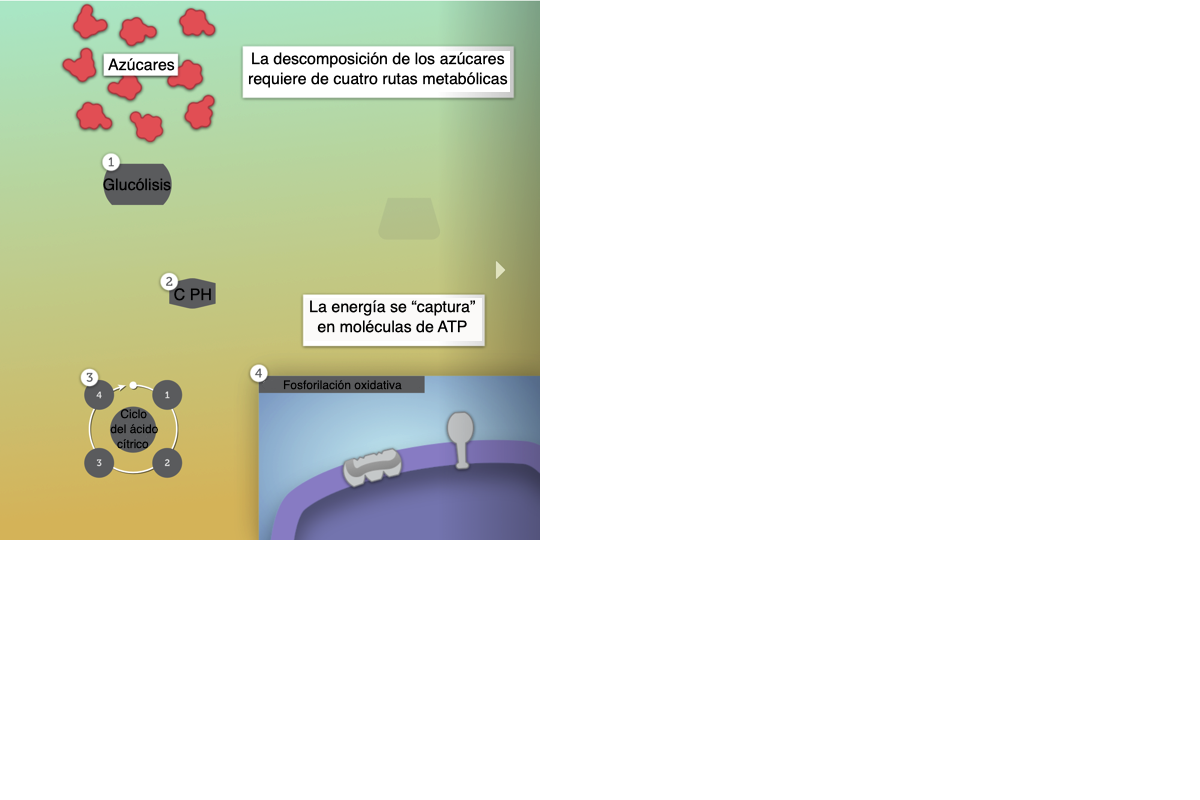 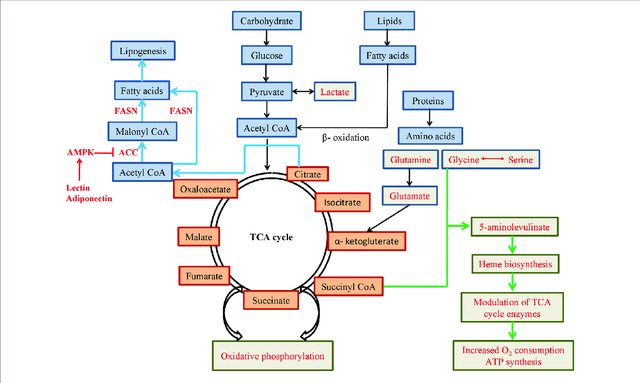 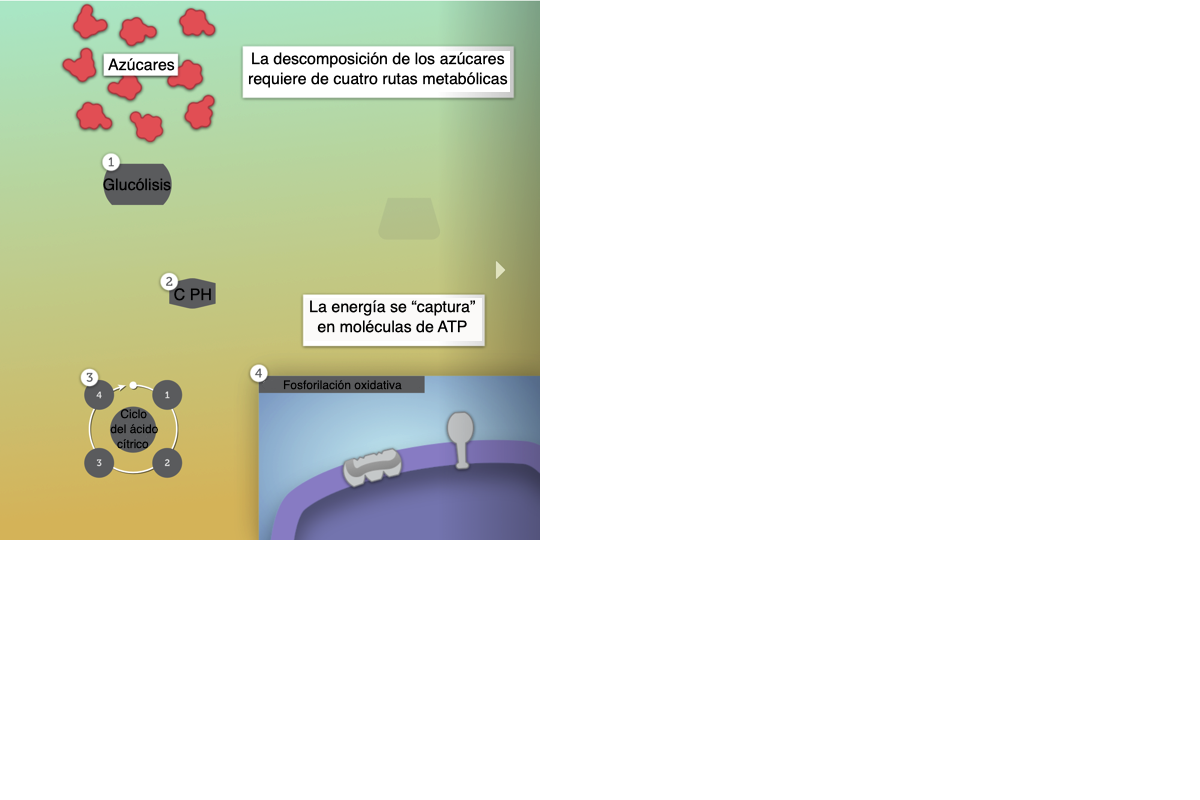 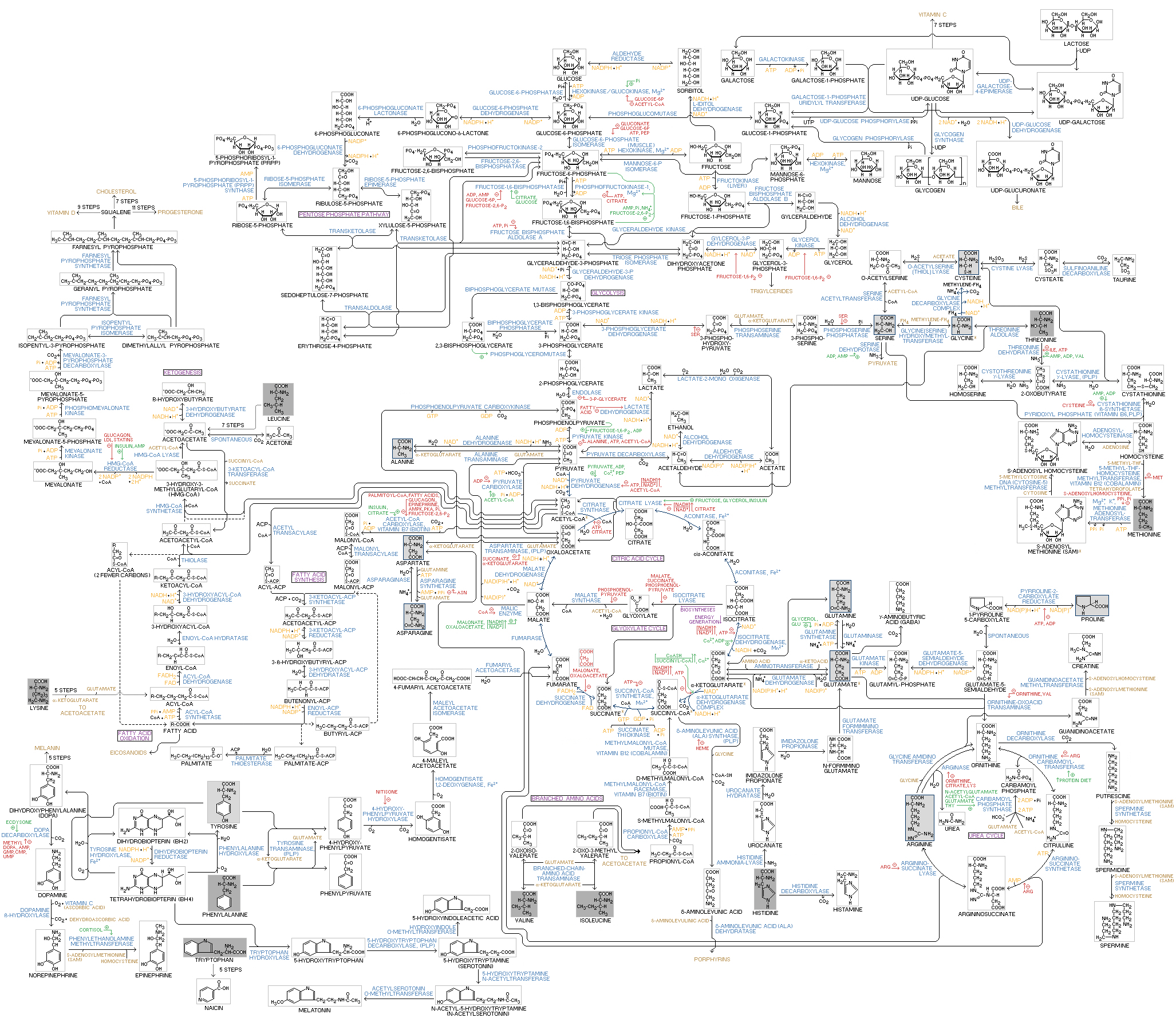 Perfiles verticales de la concentración de nitratos in en el océano Pacífico occidental (1800 W)
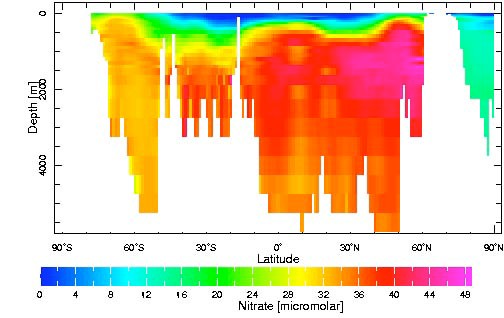 Distribución vertical de nutrientes en relación con la picnoclina
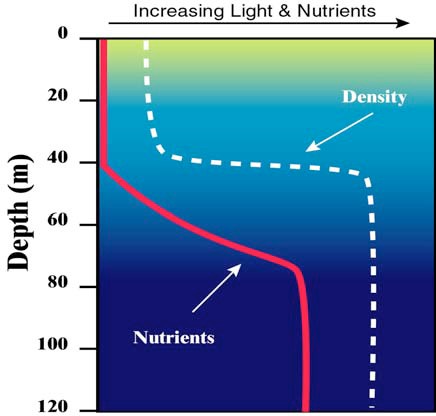 La distribución espacial y temporal de la producción primaria en el océano está determinada por aquellos lugares y momentos en los que se presentan buenas condiciones de iluminación y disponibilidad de nutrientes
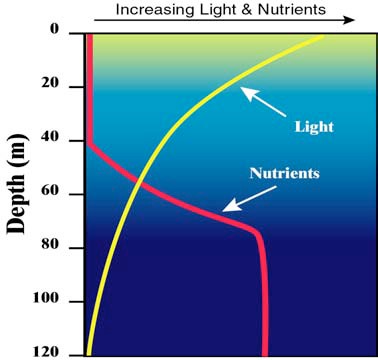 Patrones globales de producción primaria
Patrones globales de producción primaria: patrones espaciales
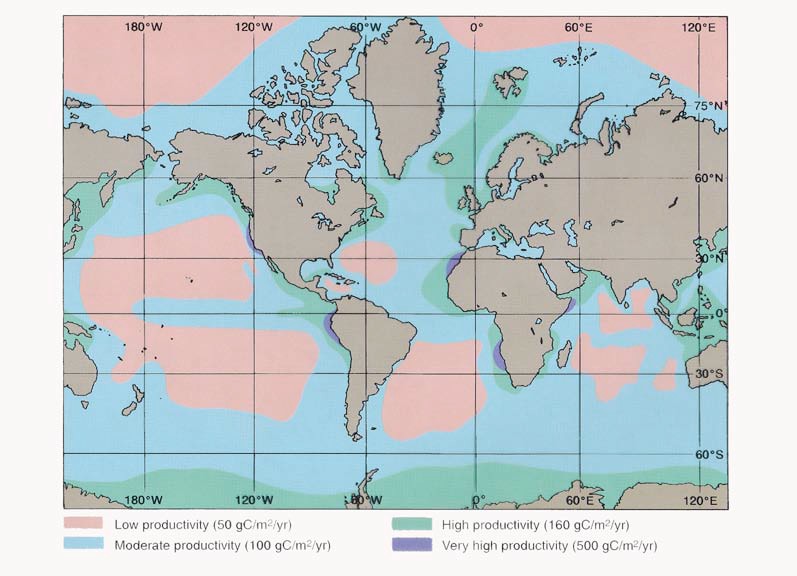 Variaciones temporales en la concentración de clorofila
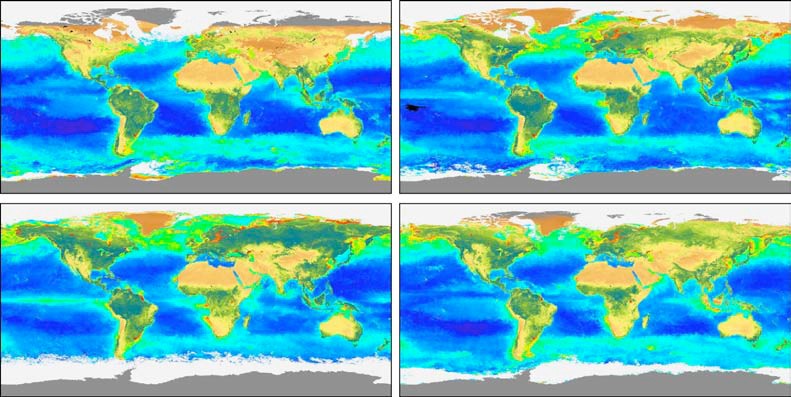 invierno
primavera
verano
otoño
Patrones globales de producción primaria: patrones temporales
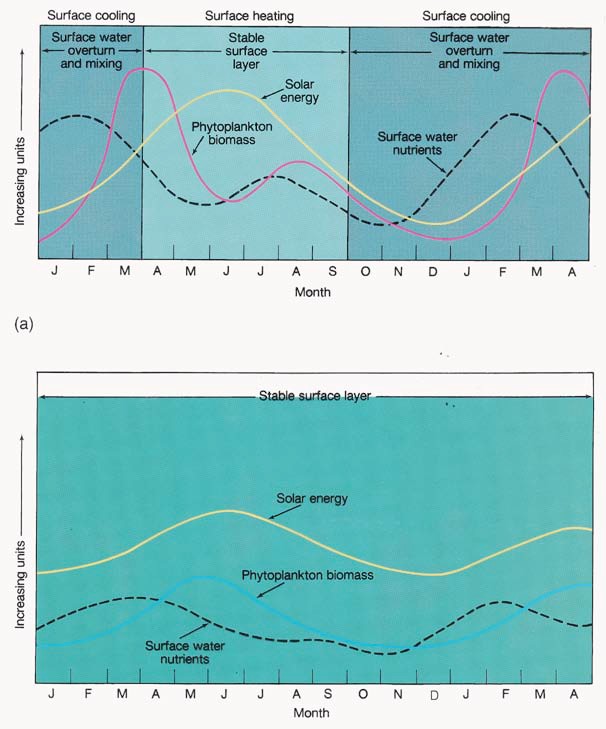 Patrones globales de abundancia de plancton: ciclos temporales
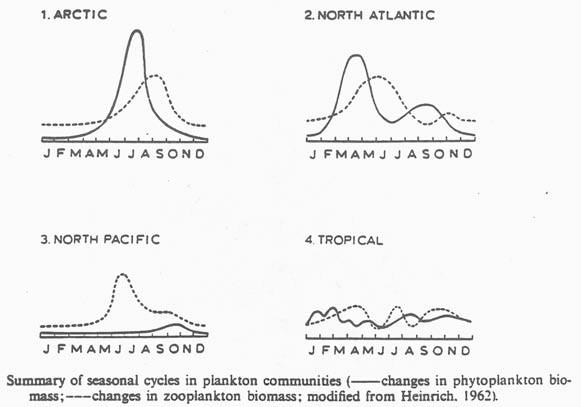 Comparaciones globales de producción primaria
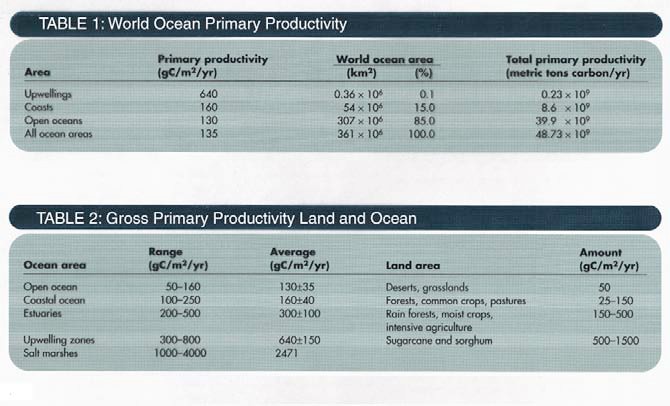 Efectos del calentamiento global
Conclusiones
La mayoría de los patrones espaciales y temporales observados en la producción primaria oceánica global pueden explicarse en términos de disponibilidad de luz y nutrientes
Los aumentos dramáticos en la producción primaria ocurren donde y cuando el agua profunda y rica en nutrientes llega a la superficie del océano
El nitrógeno a menudo limita el crecimiento del fitoplancton en el océano, pero el hierro y el fosfato pueden limitar el crecimiento en ciertas regiones oceánicas importantes
Conclusiones
La producción primaria global oceánica global es comparable a la de la biosfera terrestre
La tasa de producción primaria por metro cuadrado en el océano abierto es baja, pero debido a que esta región es tan vasta, el océano abierto en su conjunto domina la producción primaria total del océano global